АЛГОРИТМподготовки к итоговой аттестации  учащихся  9  класса в 2020-2021 учебном году
АЛГОРИТМподготовки к итоговой аттестации  учащихся
Материалы экзаменационных работ для обучающихся 9 класса готовятся управлениями образования. 
Содержание итоговой аттестации и ожидаемые результаты регламентируются спецификацией в разрезе каждого предмета и языка обучения.
Руководители отделов образования несут ответственность за сохранность и конфиденциальность материалов экзаменационных работ и подписывает соглашение о неразглашении конфиденциальной информации с поставщиками экзаменационных материалов до организаций образования (форма соглашения о неразглашении конфиденциальной информации прилагается).
Руководители организаций образования несут ответственность за сохранность и конфиденциальность материалов экзаменационных работ.
16. Сроки проведение итоговой аттестации обучающихся 9 класса в организациях образования осуществляется согласно приказу МОН РК.
ФОРМАТ ИТОГОВОЙ АТТЕСТАЦИИ  ВЫПУСКНИКОВ ЗА КУРС ОСНОВНОГО СРЕДНЕГО ОБРАЗОВАНИЯ 2020-2021
1) письменный экзамен по родному языку (по языку обучения) – письменная работа (эссе), для обучающихся школ с углубленным изучением предметов гуманитарного цикла - письменная работа (статья, рассказ, эссе);
2) письменный экзамен по математике (алгебре); 
3) письменный экзамен по казахскому языку и литературе в классах с русским, языком обучения и письменного экзамена по русскому языку и литературе в классах с казахским языком обучения;
ОСНОВАНИЕ: приказ Министра образования и науки Республики Казахстан от 18 марта 2008 года № 125 «Об утверждении Типовых правил проведения  текущего контроля успеваемости, промежуточной и итоговой аттестации обучающихся для организаций среднего, технического и профессионального, послесреднего образования»  с изменениями и дополнениями по состоянию  на 21 октября 2020 года (П37)
Спецификация итоговой аттестации по предмету «Алгебра» 9 класс
Описание экзаменационной работыЭкзаменационная работа состоит из двух частей:
 часть А включает вопросы с множественным выбором ответа
 часть В включает вопросы с кратким и развернутым ответами.
Задачи оценивания
Распределение баллов по задачам оценивания
Распределение баллов по разделам учебной программы
Процесс выставления баллов и оценки за экзаменационную работу
Процесс выставления баллов за экзаменационную работу осуществляется аттестационной комиссией на основании 
предоставленной схемы выставления баллов.Выставленные баллы обучающихся переводятся в оценку согласно шкале перевода баллов в оценки.
Описание оценок
Описание оценок дается для общего представления стандартов возможных достижений обучающихся, за которые присуждается определенная оценка. На практике присужденная оценка зависит от степени соответствия работ обучающихся  задачам оценивания.
Описание экзаменационной работы
Спецификация итоговой аттестации по предмету «Русский язык» (с русским языком обучения) 9 класс
Распределение баллов
Процесс выставления баллов и оценки за экзаменационную работу
Процесс выставления баллов за экзаменационную работу осуществляется аттестационнойкомиссией на основании предоставленной схемы выставления баллов.Выставленные баллы обучающихся переводятся в оценку согласно шкале перевода баллов в оценки.
Задачи оценивания
Описание оценок
Схема выставления баллов
Спецификация итоговой аттестации по предмету «Казахский язык» 9 класс
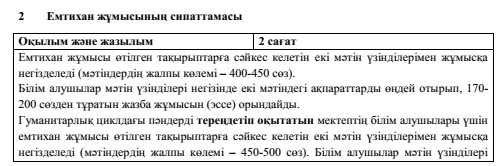 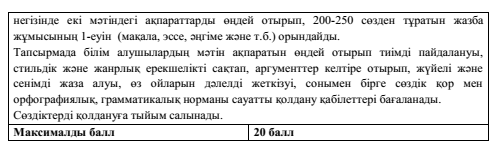 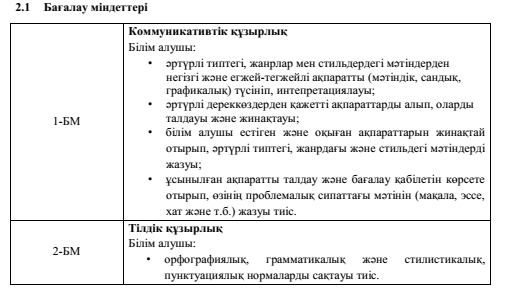 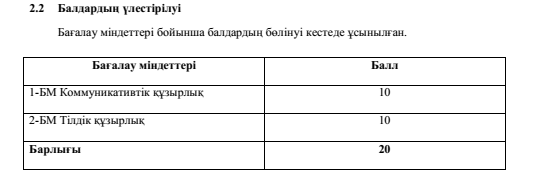 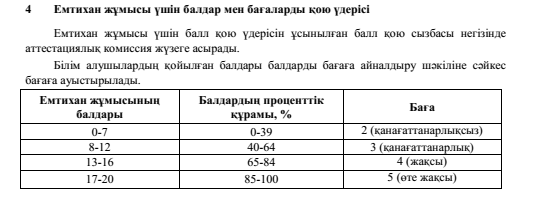 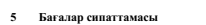 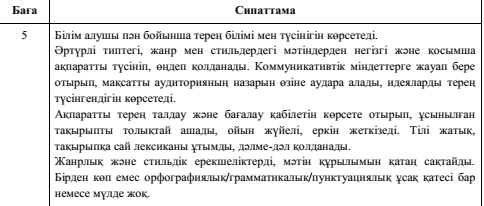 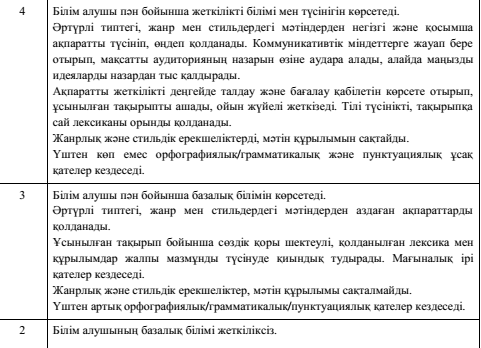 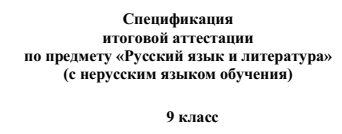 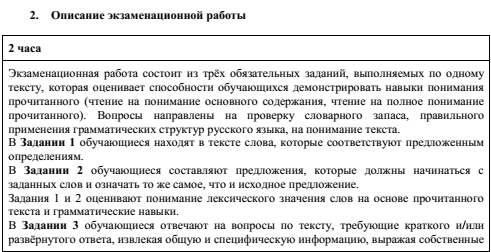 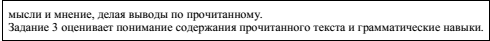 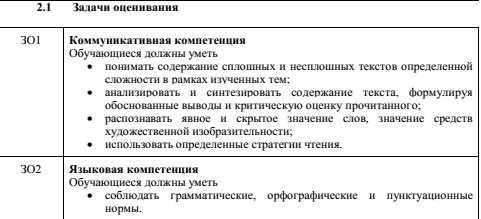 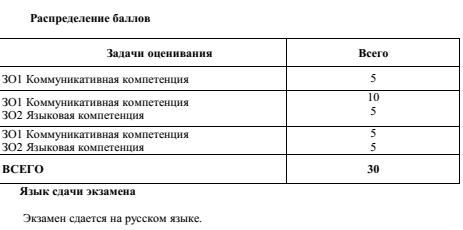